Recent European developmentsin gas storage regulation
Storage Committee meeting | Paris, 10-12 April 2024
Mélisande Duhalde | Storengy EU Affairs
Background
Legislation 2022 (First time at EU level)

2022/1032 Gas Storage Regulation 
reinforcing EU security of gas supply 
into force in June 2022 
with provisions applying until December 2025
Main Facts in 2022

Low summer-winter price spread 
2021/22 and 2022/23

Record low storage levels 
 Winter 2021/22 (75% on Nov. 1st 2021)

 Gas price spikes 
300€/MWh during summer 2022 vs 30 €/MWh
Gas storage is a key tool in the EU energy security 
enforced by EU level specific measures
I. Key tool in the EU gas supply security
II. Gas storage regulation
3
1
Key tool in the EU gas supply security
a) Legislative background
b) Energy security
4
European security of gas supply legal framework
Europeanisation and oversight
Energy law is intricately linked to energy policy
Gas security
Oil security
In the early 2000s
In mid-2010s
Consolidation
2021 onward
Europeanisation
First, Second and Third gas packages
Common approach to security of Gas supply
Council Directive 2004/67/EC
Regulation 994/2010
Energy Union Strategy Framework
Regulation (EU) 2017/1938
Regulation (EU) 2022/1032
Risk assessments
Preventive action plans
Emergency plans
Filling targets and trajectories
Risk groups and regional chapters
Solidarity mechanism
Storage capacity 
An active tool in improving SoS
Storage capacity
Component of the MS’ national infrastructure
Source : Ruven Fleming & Marie Guérin (02 Aug 2023): Europe’s security of gas supply legislation
Availability
Gas storage : a key tool in gas supply security
Affordability
Reliability
Availability
Reliability
Affordability
Mitigate disruption during crisis (strategic reserves), winter demand (winter stocks), consumption peaks (supply standard year round stocks)

Household customers and essential services (through supply standard : one month’s consumption for protected customers)
Gas network sizing

Daily operations, Gas Injection and Withdrawal, Storage System Operators (SSOs) expertise
Absorb price shocks caused by seasonal fluctuations, supply disruption

Short-term trading (winter- summer spread)
Source : Ruven Fleming & Marie Guérin (02 Aug 2023): Europe’s security of gas supply legislation
6
2
Gas storage regulatory framework
a) rTPA vs nTPA
b) Regulatory measures at national level
c) EU reinforcement & additional last regulatory measures
7
SoS – UGS as the main tool to balance the market area
25%
Source : GIE AGSI+ (April 2024)
8
Underground gas storage - Regulated versus negotiated TPA
Storage capacity
MS with no storage capacity
TPA regime
National measures implemented by MS (Member States)
Majority of MS with rTPA access to storage
Negotiated TPA
Regulated TPA
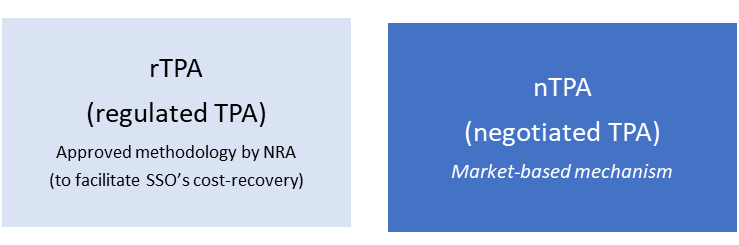 Source: ACER (2024)
9
Underground gas storage – National regulatory measures prior 2022
Measures implemented
Storage capacity
MS with no storage capacity
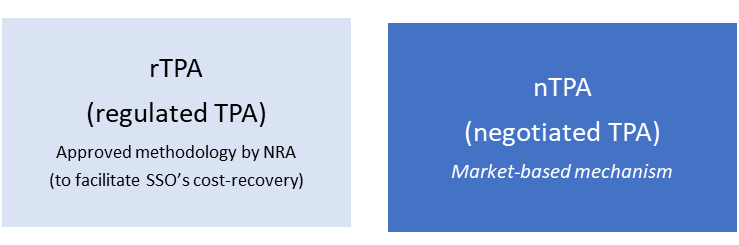 TPA regime
Negotiated TPA
Regulated TPA
Existing National Measures
National regulatory measures


 
Minimum volume in gas storage 
Obligations imposed on designated entities 
Unused booked capacity
Tenders of capacities
Strategic Storage
Source: ACER (2024)
10
Underground gas storage – National regulatory measures post 2022
Measures implemented
Storage capacity
MS with no storage capacity
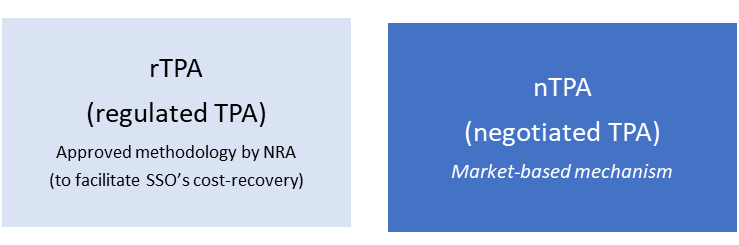 TPA regime
Negotiated TPA
Regulated TPA
Existing and New Measures
Obligation to suppliers
Obligation to storage users
Obligation to other entities
Filling of last resort
Strategic storage
Existing and new national measures
MS have implemented additional measures post 2022
Source: ACER (2024)
11
2022/1032 Gas storage regulation
EU policy on security of gas supply
Filling levels trajectories and targets :

Article 6(a)
90% by Nov. 1st  
15% of annual gas consumption for MS with no storage capacity
Measures to implement filling targets, Article 6(b)

Storage arrangements, Article 6(c)
12
Gas storage measures typologies
Obligated entity : Stockholding obligations to …
Complementary measures : support instruments and additional stockholding obligations
… gas suppliers : 
(M1) all customers
(M2) selected customer groups
(M7) Storage filling service (tenders)

(M8) Contractual congestion management : Storage capacity (long term) use-it-or-lose-it 

(M9) Measure to facilitate capacity booking (priority access)
(M3) … storage users for booking capacity
Market-based : Voluntary storage filling
(M6) Financial incentives to storage users for storing gas
(M5) Filling of last resort
(M4) … to a designated entity (SSOs, TSOs, Market operators, state organizations etc)
Source: ACER (2024)
Administrative measure
13
Key messages
Gas storage as a fundamental tool in the gas system in mitigating crisis
winter and consumption peaks and market balancing, price fluctuations
Gas storage regulation to achieve EU filling targets 
90%, 15%
Need for a more forward-looking long-term EU policy on gas storage
14